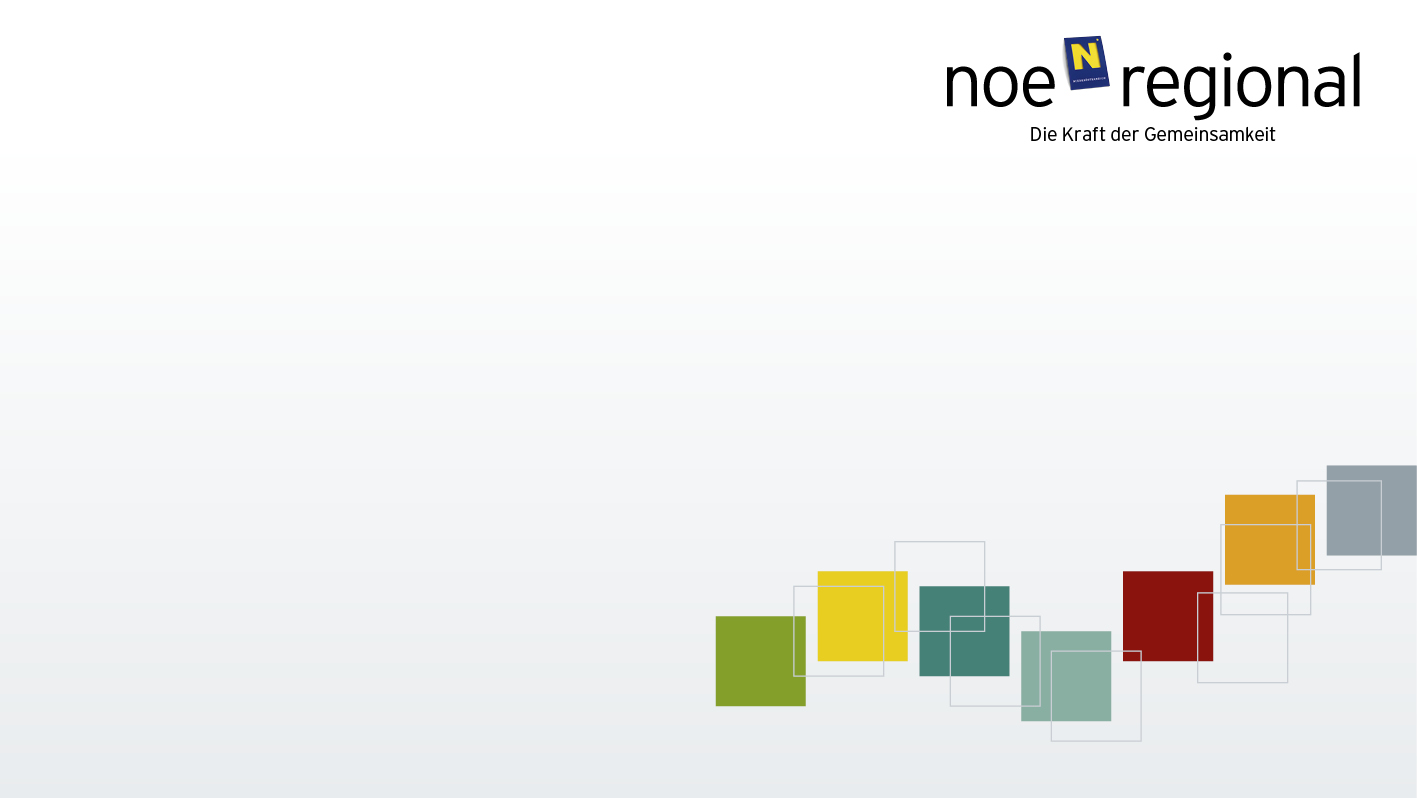 Das Kleinregionenkonzept Niederösterreichs

Johannes Wischenbart
Büroleiter Hauptregion Mostviertel,
Fachbereichsleiter Kleinregionen
NÖ.Regional.GmbH | 3100 St.Pölten | Josefstr. 46a/5 | office@noeregional.at | www.noeregional.at
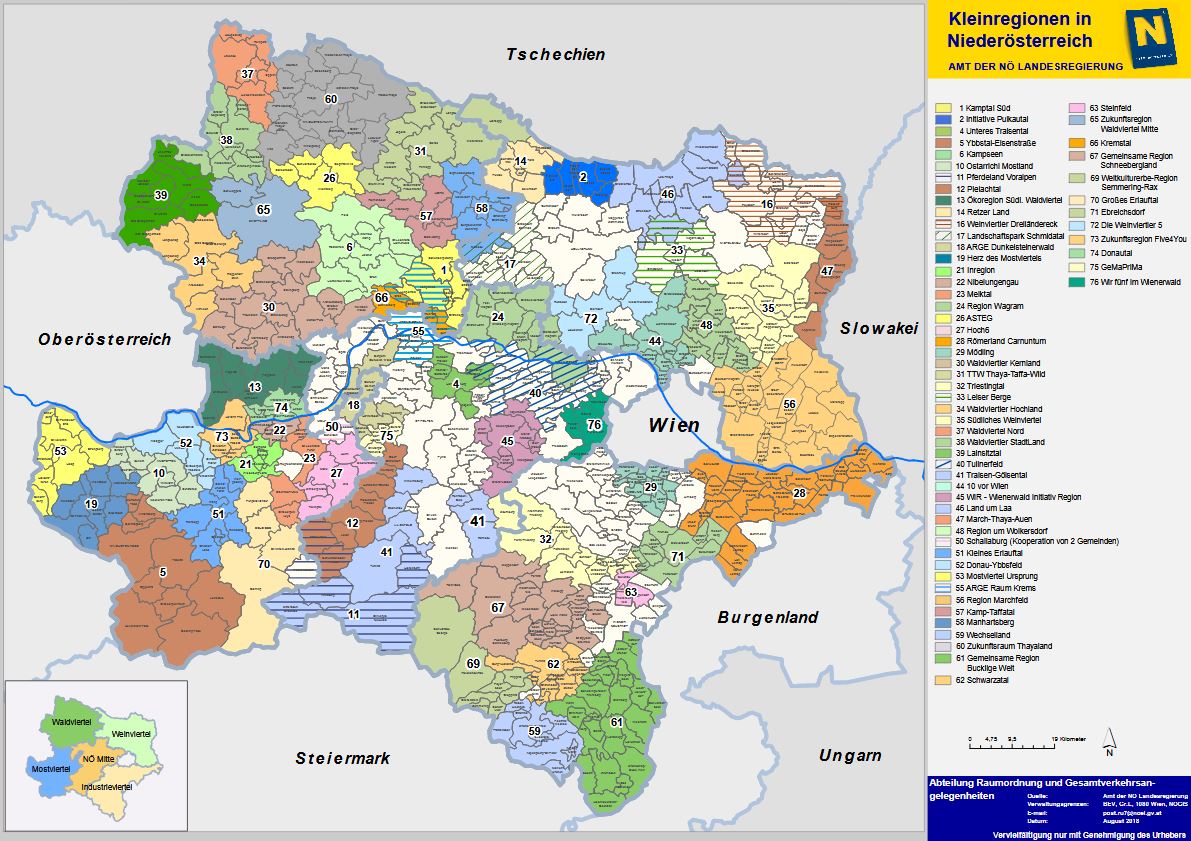 © Land NÖ, Abt. RU7 -  Raumordnung und Gesamtverkehrsangelegenheiten
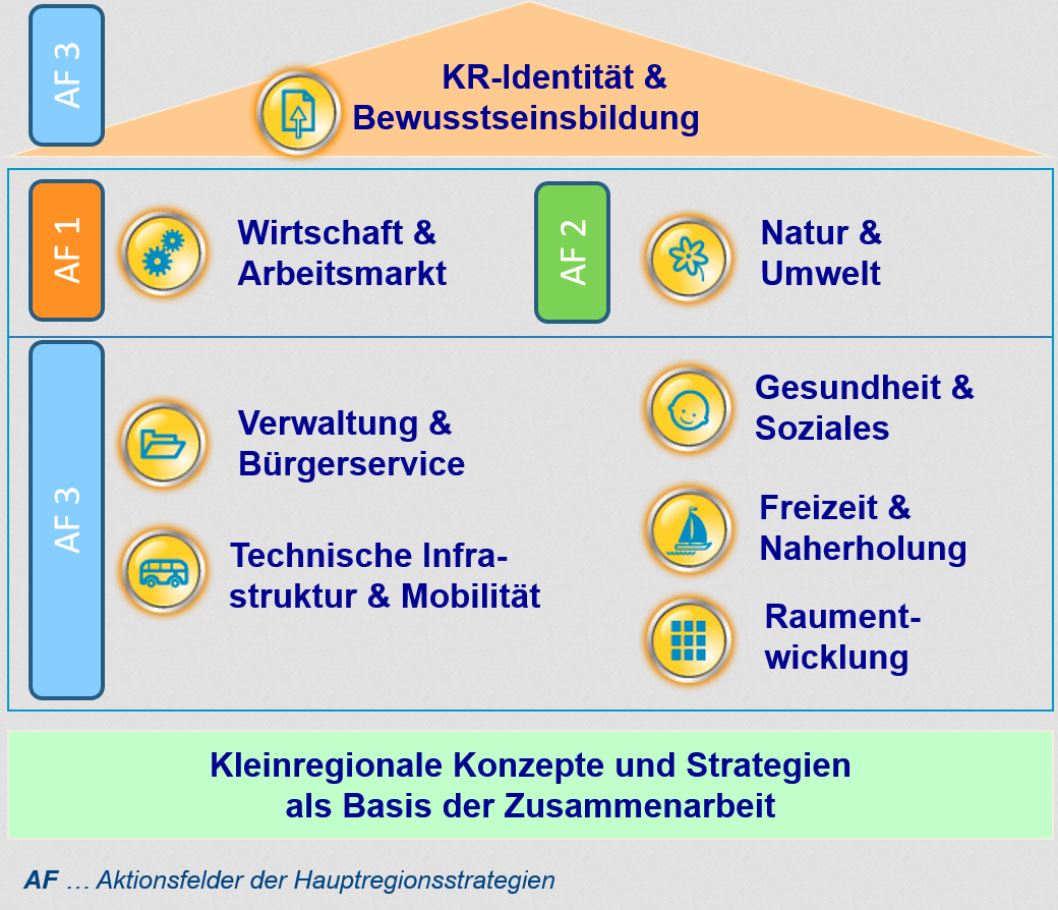 © Land NÖ, Abt. RU7 -  Raumordnung und Gesamtverkehrsangelegenheiten
Vielen Dank für die Aufmerksamkeit.